ALTITUDE
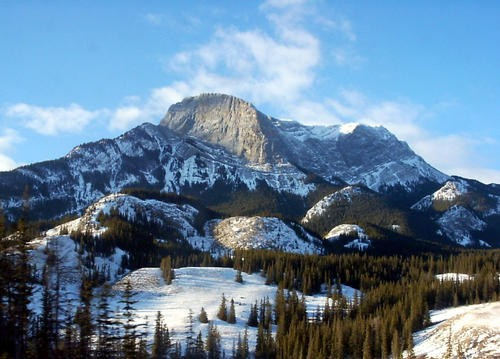 <number>
INTRODUCTION
40 Million people live at altitudes over 3000 m
Impossible to live at altitudes over 5500 m for more than a few months.
Improvements in technology are allowing for construction activities to occur in more difficult and dangerous areas.
Safety concerns include tight working spaces, maintenance of mechanical equipment and worker safety.
Medical concerns are very serious and attended to with every precaution.
<number>
NOTABLE HIGH ALTITUDE CONSTRUCTION
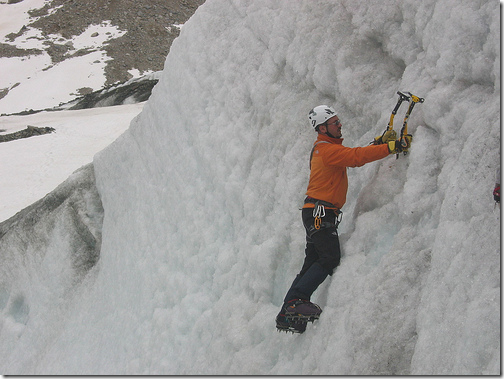 Breckenridge, CO
Highest U.S. ski resort (12,998 ft.)
Source: http://www.breckenridge.com/mountain/mountain-information.aspx

Österreichischer Touristenklub
Austrian Tourist Club, Grisons Alps, Austria
Highest modern passive building (7,062 ft.)
Source: http://www.cipra.org/en/alpmedia/news/1810

Qinghai Tibet
Highest  trail system (16,640 ft.)
Source: http://www.chinatibettrain.com/
<number>
LOCATION
Highest Elevations in the U.S.

Alaska: 20,320 ft. (Mt. McKinley)

California: 14,494 ft. (Mt. Whitney)

Hawaii: 13,796 ft. (Mauna Kea)





Source: http://geology.com/state-high-points.shtml
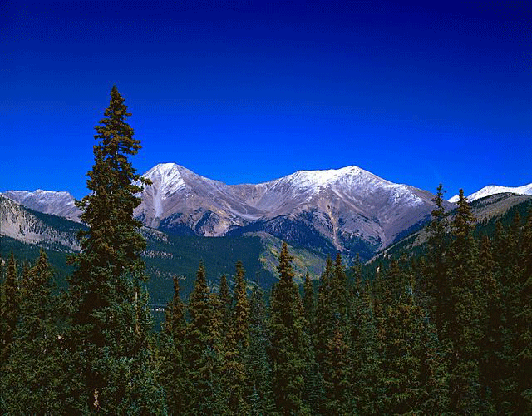 <number>
EFFECTS OF HIGH ALTITUDE
All the medical effects of high altitude are caused by oxygen deprivation.
The reduction in oxygen is best described by the fall in inspired partial pressure of oxygen
These altitudes can have serious physical effects on humans.
The three major areas that are affected are:
Mental performance
Physical performance 
Quality of sleep


Source: Curtis, Rick , Outdoor Action Program, 1995, Princeton University
<number>
EFFECTS OF HIGH ALTITUDE
Mental Performance
arithmetical errors
reduced attention span
 increased fatigue
 impaired short-term memory
 increased difficulty in making decisions.

Conditions improved after acclimatization.
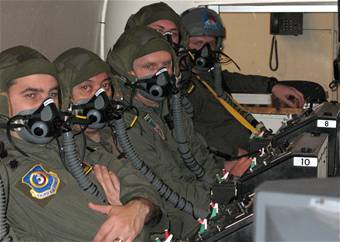 <number>
ACUTE MOUNTAIN SICKNESS
Typically occurs at elevations above 8,200 feet
Symptoms:
Nausea
Fatigue
Headaches
Vomiting
Insomnia



Source: http://firstaid.webmd.com/mountain-sickness-acute
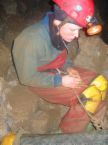 <number>
ACUTE MOUNTAIN SICKNESS
Typically, symptoms can be reduced by descending in elevation 
If descent is not possible, other treatments include:
Hyperbaric chamber (Gamow bag)
Oxygen respirators
<number>
HIGH ALTITUDE CEREBRALEDEMA (HACE)
Typically occurs at elevations above 13,000 feet
Symptoms:
Nausea
Fatigue
Severe Headaches
Vomiting
Lack of Coordination



Source: The Institute for Altitude Medicine at Telluride, CO.
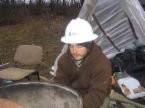 <number>
HIGH ALTITUDE CEREBRAL EDEMA (HACE)
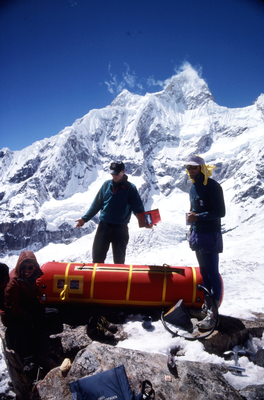 Treatments:
Descending to a lower altitude
Significantly reducing heavy exertion for the first 1-2 days exposed to high altitudes
Dexamethasone pills










Source: The Institute for Altitude Medicine at Telluride, CO.
Hyperbaric chamber (Gamow bag)
<number>
HIGH ALTITUDE PULMONARY EDEMA (HAPE)
An accumulation of fluid in the air sacs of the lungs due to leaky capillaries
Severely inhibits exchange of oxygen in the lungs
Symptoms:
Shortness of breath with exercise
Persistent cough sometimes with blood
Chest tightness or congestion
Severe weakness



Source: The Institute for Altitude Medicine at Telluride, CO.
<number>
HIGH ALTITUDE PULMONARY EDEMA (HAPE)
Untreated patients can suffer comas and possible fatalities
Treatments:
Oxygen/hyperbaric chamber
Rest
Descent
Blood pressure medication




Source: The Institute for Altitude Medicine at Telluride, CO.
<number>
FATALITIES
No construction fatalities directly linked to acute mountain sickness, HACE, or HAPE investigated by OSHA from 1990 thru 2009
It must be realized that workers at altitude may be injured indirectly because of the hazards associated with working at altitude
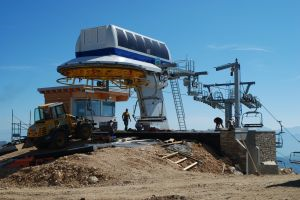 Source: Extracted from OSHA Accident Investigation Data 1990-2007
<number>
ALTITUDE AND OSHA GUIDELINES
There are no directly applicable OSHA regulations pertaining to working at altitude.
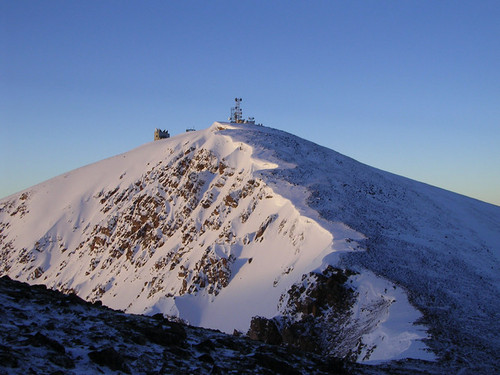 <number>
SAFETY PROCEDURES
When working in higher altitudes, greater strain is put on the body because of the lack of oxygen

Lack of oxygen causes a physical distraction for workers; distractions can led to more injuries and slower completion time

Workers should spend at least 1-2 days at high altitude before work begins
<number>
SAFETY PROCEDURES
Workers should not over-exert themselves
Workers should maintain good hydration, but not alcohol
Workers should stop working immediately if they feel any symptoms related to high altitude sickness as these symptoms will cause mental and physical distractions for the workers
Get lots of rest
Wear sunscreen as sunburns are easier to get
<number>
THINK SAFETYWORK SAFELY
<number>